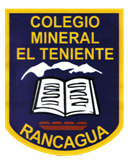 Material de Apoyo para guía n°15 en 4° Básicos. Tema: “Actividad física con intensidad moderada a vigorosa y juegos motrices”.
Profesor: Diego Chávez.
Asignatura: Ed. Física y Salud.
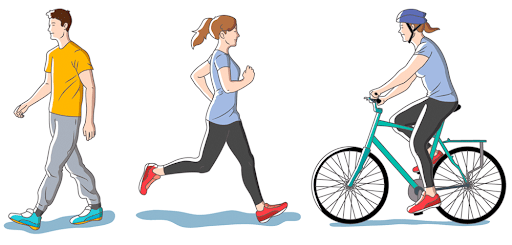 Estimado estudiante, espero que puedas entender cada desafío en este material, y logres divertirte. Trabajaremos la actividad física mediante ejercicios de intensidad moderadas a vigorosas, y el juego en las habilidades motrices básicas.
Intensidad: Es la magnitud del esfuerzo requerido para realizar una actividad o ejercicio. Hay actividades con mayor o menor intensidad, y se puede reflejar en los latidos del corazón, respiración agitada, coloración entre otros. 
Importante: Considera un espacio seguro para realizar la actividad. Es importante la presencia de un adulto para evitar accidentes.
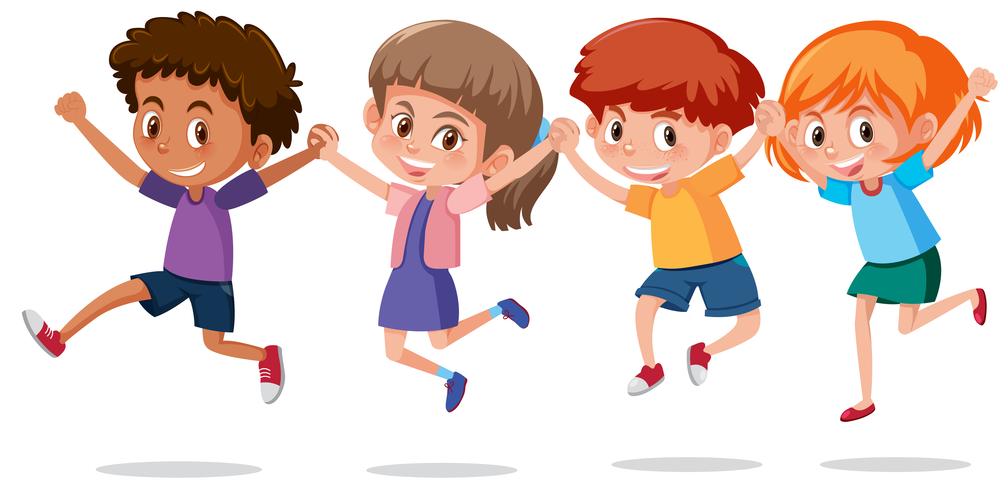 1. Circuito de actividad física en intensidad moderada a vigorosa.
Vamos a realizar actividad física de intensidad moderada a vigorosa, trabaja por 20 segundos y descansa otros 20”.
1.  CARRERA ZIGZAG CON 3 FRUTAS, 20 SEGUNDOS DE TRABAJO. 
		     - Ubica tres manzanas y luego realiza un 			     trote suave en zigzag a través de las  				     manzanas, vuelve al inicio trotando por el 	                   		     costado. 
		       DESCANSA 20 SEGUNDOS. 
2. SALTO 2 O 3 FRUTAS, 20 SEGUNDOS DE TRABAJO.
		    - Ubica las manzanas en el suelo y comienza 			   a saltar sobre cada una de ellas, avanzando y 			    volviendo a iniciar trotando por el costado. 
	                      DESCANSA 20 SEGUNDOS. 
3. TALONEO , 20 SEGUNDOS DE TRABAJO. 		    			- Salta alternadamente llevando tus 				talones hacia la cadera. Continuamente y 			luego descansa. 
		           DESCANSA 20 SEGUNDOS.
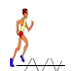 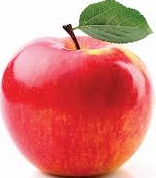 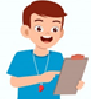 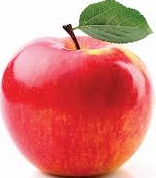 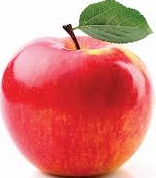 Considera un reloj para tomar el tiempo.
Una botella con agua para hidratar y una toalla para secar la transpiración.
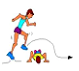 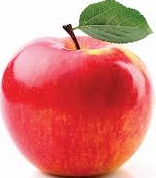 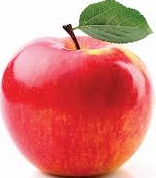 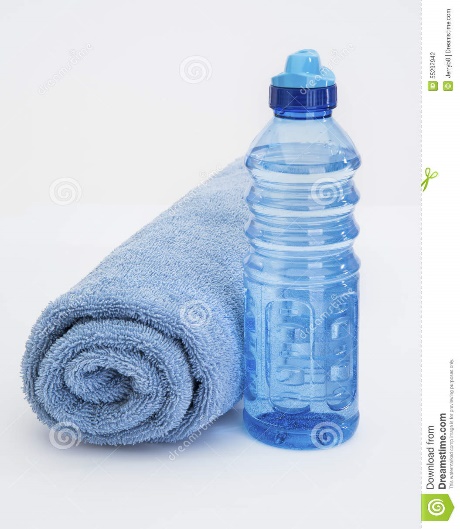 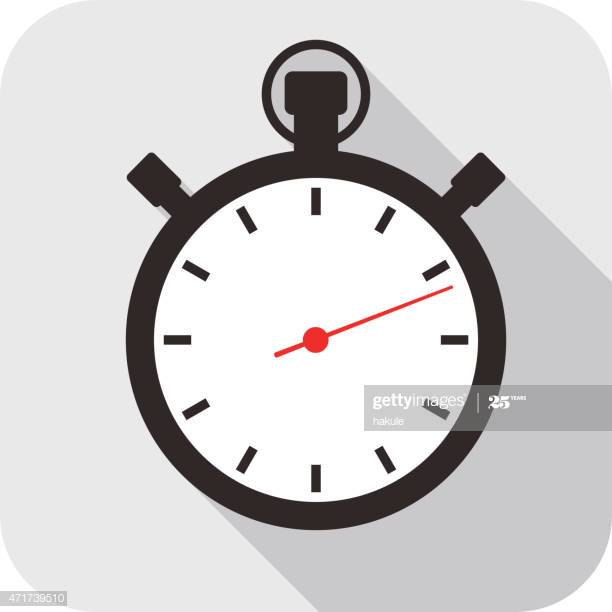 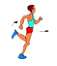 R E P I T E     E L     C I R C U I T O      U N A      V E Z       M Á S.
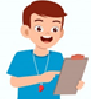 La actividad física incrementa la condición física de una persona.
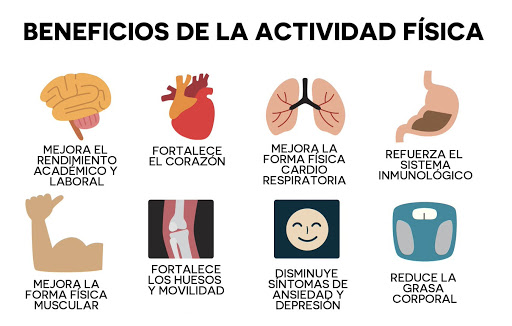 Si deseas saber más sobre el cuerpo humano y la actividad física, ingresa al link (material no evaluado en guía):
https://www.youtube.com/watch?v=GM4FsH13Qwo
2. Juegos motrices.
2. Juego de llevar saltando los papelitos. 
Desafío: invita a un familiar o solo(a).
Materiales para cada integrante: 2 vasos plásticos y 10 papelitos no tan pequeños arrugados. 
Consiste:  tomar un papel del vaso 1, ponerlo entre las rodillas y presionar, saltando a pies juntos para trasladar los 10 papelitos del vaso (1) al otro(2), de uno en uno a la ves. La vuelta es trotando.
En estos juegos motrices vamos a trabajar la habilidad motriz de Locomoción.
¡¡DIVIERTETE!!
1. Juego de trasladar papelitos. 
Desafío: Invita a un familiar o solo(a). 
Materiales para cada integrante: 2 vasos plásticos y 10 papitos no tan pequeños arrugados. 
Consiste: en trasladar los 10 papelitos del vaso (1) al otro(2), de uno en uno a la ves.
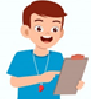 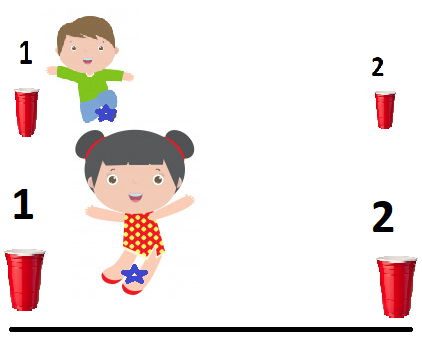 Vuelta
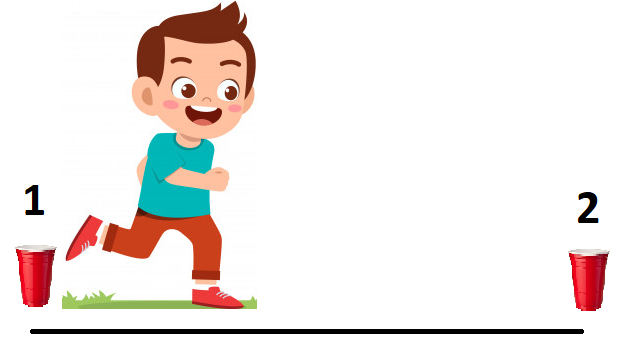 Vuelta
Ida
Ida
Recuerda la Higiene Personal.  Vuelve nuevamente a la guía y responde.
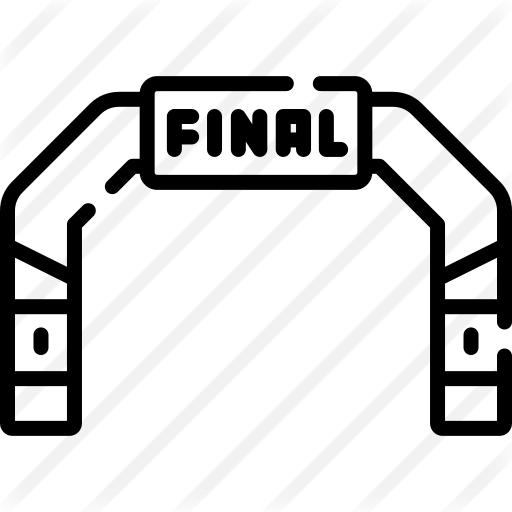 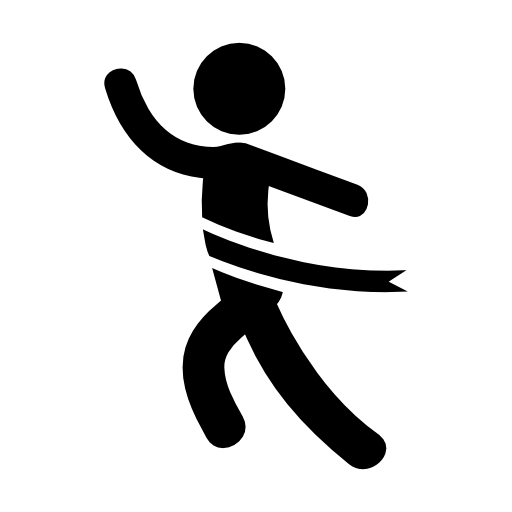